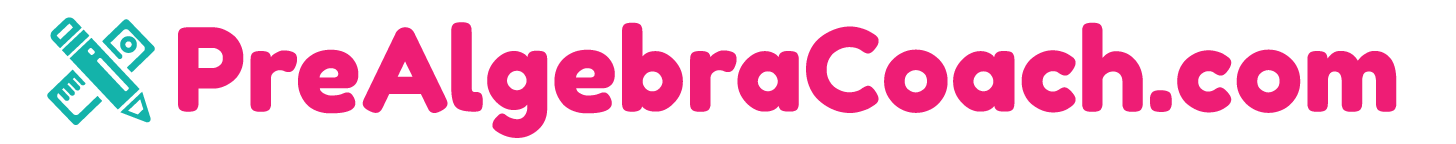 Place Value
Unit 1 Lesson 1
Place Value
Students will be able to:
            Read, write,  whole numbers and decimals to thousandths.
Key Vocabulary:
Digits
Place value position
Decimal point
The standard form 
The expanded form
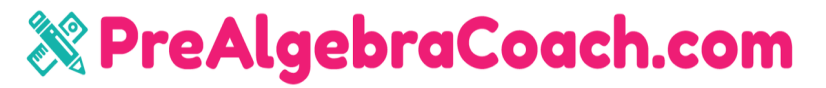 Place Value
Digits are mathematical symbols that are arranged in a specific order to represent numeric values. There are ten different digits in our number system: 0 1 2 3 4 5 6 7 8 9.

We use these ten digits (or ten symbols) to create numbers by placing them in a specific order. It is the position of each digit within a number that determines its place value.
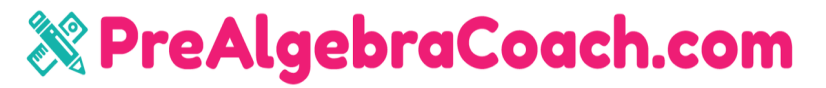 Place Value
One digit alone can also represent a number. 

A single digit that represents a number is said to be in the ones place value position.

To assist us in determining place value, we use commas to separate periods of a number, and also use a decimal point to define the location of the ones place.
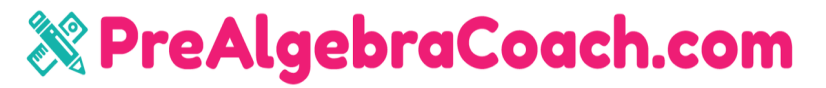 Place Value
The ones place is just to the left of the decimal point. 

When writing down whole numbers we normally do not write down the decimal point. In this case it is understood that the digit furthest to the right, or rightmost place, is in the ones place.

When we read a number with decimal in it, we read the decimal as “end”. We also put “THS” to the end of the last place value.
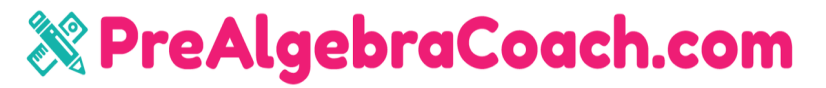 Place Value
894,302,020.0201
Eight hundred ninety-four million, three hundred two thousand, twenty and two hundred one ten-thousandths.
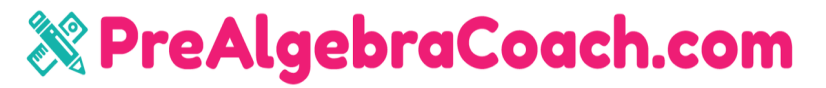 Place Value
Sample Problem 1:  Write down the place value of the digit 3 in the following numbers.
a.
213,245
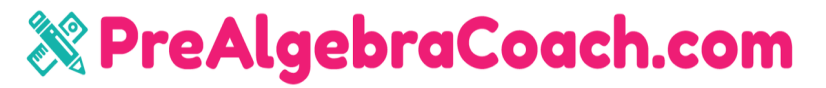 Place Value
Sample Problem 1:  Write down the place value of the digit 3 in the following numbers.
a.
213,245
The three is in the one-thousand place
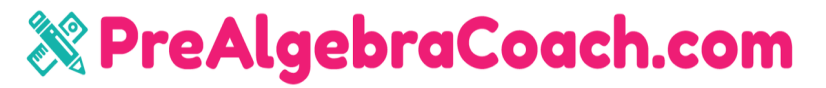 Place Value
Sample Problem 1:  Write down the place value of the digit 3 in the following numbers.
b.
114,365
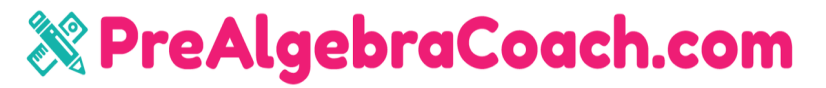 Place Value
Sample Problem 1:  Write down the place value of the digit 3 in the following numbers.
b.
114,365
The three is in the hundreds place
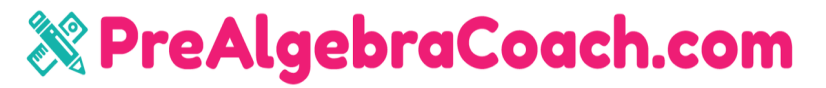 Place Value
Sample Problem 1:  Write down the place value of the digit 3 in the following numbers.
c.
0.1203
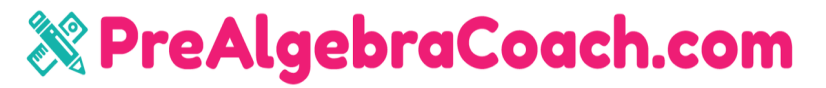 Place Value
Sample Problem 1:  Write down the place value of the digit 3 in the following numbers.
c.
0.1203
The three is in the ten-thousandths place
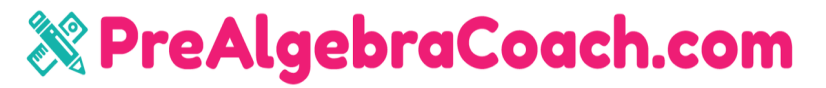 Place Value
Knowing place values as well as knowing how the periods of a number are ordered, enables us to read and write whole numbers and decimals  correctly.
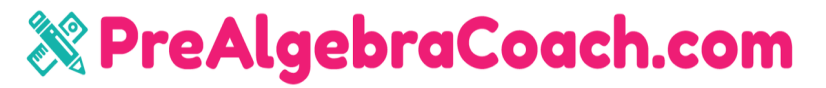 Place Value
Sample Problem 2:  Write each of the following numbers using words.
a.
41,004
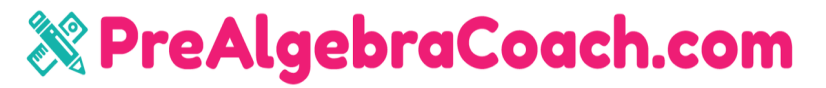 Place Value
Sample Problem 2:  Write each of the following numbers using words.
a.
41,004
Forty-one thousand, four
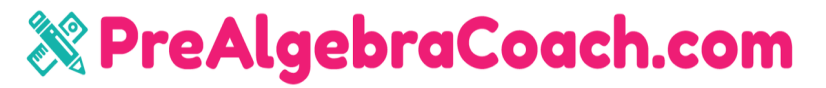 Place Value
Sample Problem 2:  Write each of the following numbers using words.
b.
0.7
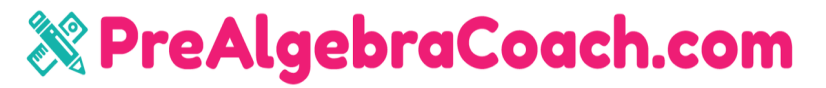 Place Value
Sample Problem 2:  Write each of the following numbers using words.
b.
0.7
Seven tenths
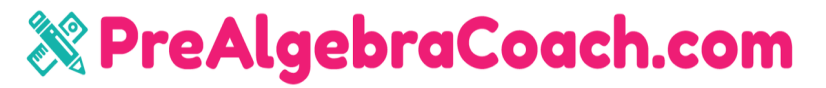 Place Value
Sample Problem 2:  Write each of the following numbers using words.
c.
0.0030
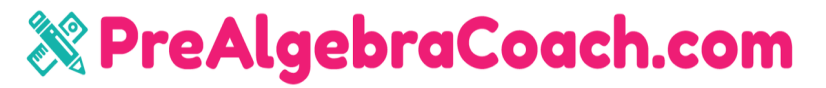 Place Value
Sample Problem 2:  Write each of the following numbers using words.
c.
0.0030
Thirty ten-thousandths
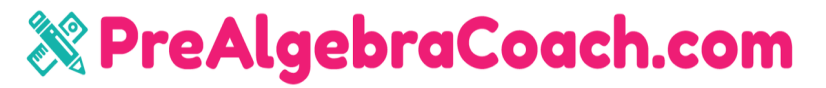 Place Value
Sample Problem 3:  Write each of the following numbers using digits.
a.
Eight hundred seven
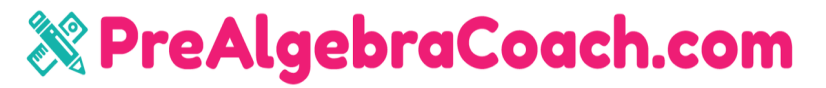 Place Value
Sample Problem 3:  Write each of the following numbers using digits.
a.
Eight hundred seven
807
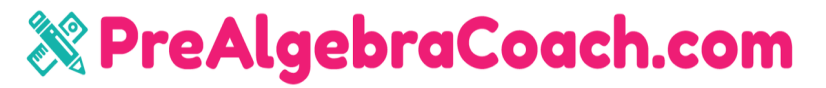 Place Value
Sample Problem 3:  Write each of the following numbers using digits.
b.
Two thousand and fifty-four hundredths
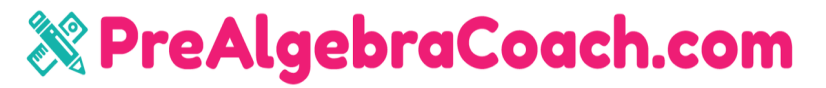 Place Value
Sample Problem 3:  Write each of the following numbers using digits.
b.
Two thousand and fifty-four hundredths
2,000.54
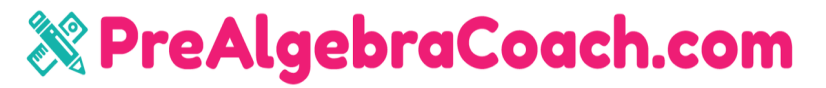 Place Value
Sample Problem 3:  Write each of the following numbers using digits.
c.
Three thousand, fourteen and 
seventy-seven one-thousandths
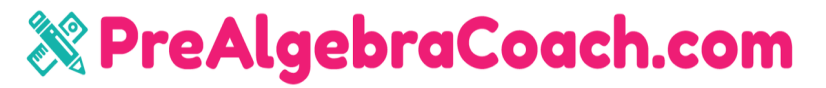 Place Value
Sample Problem 3:  Write each of the following numbers using digits.
c.
Three thousand, fourteen and 
seventy-seven one-thousandths
3,014.077
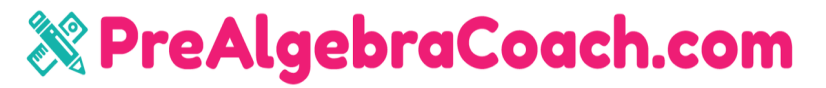 Place Value
The standard form of number is the usual or common way to write a number using digits. 
The expanded form of a number is a way of writing a number as the sum of the value of its digits. The places with zero as a digit are not included in the expanded form.
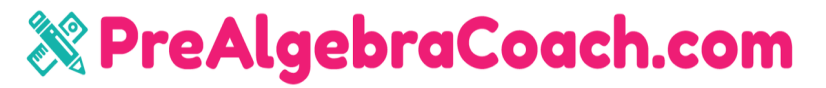 Place Value
Sample Problem 4:  Write the following numbers in standard form.
a.
300,000 + 400 + 50 + 2
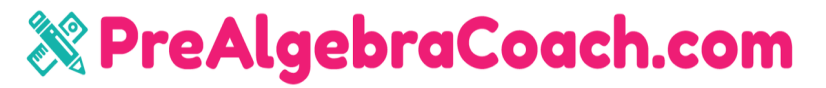 Place Value
Sample Problem 4:  Write the following numbers in standard form.
a.
300,000 + 400 + 50 + 2
3 * 100,000 + 4 * 100 + 5 * 10 + 2 * 1  = 300,452
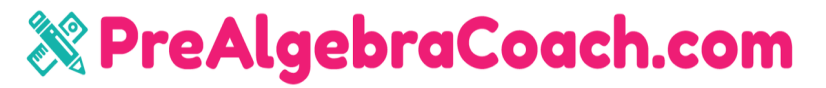 Place Value
Sample Problem 4:  Write the following numbers in standard form.
b.
1000 + 2 + 0.3 + 0.004
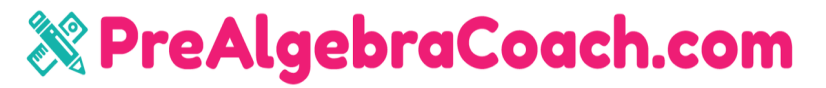 Place Value
Sample Problem 4:  Write the following numbers in standard form.
b.
1000 + 2 + 0.3 + 0.004
1 * 1,000 + 2 * 1 + 3 * 0.1 + 4 * 0.001 = 1,002.304
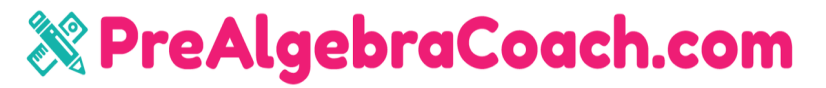 Place Value
Sample Problem 4:  Write the following numbers in standard form.
c.
1 + 0.5 + 0.006
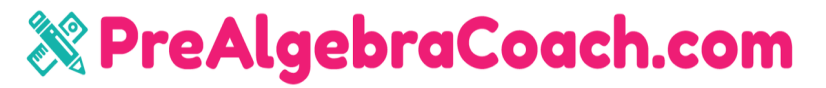 Place Value
Sample Problem 4:  Write the following numbers in standard form.
c.
1 + 0.5 + 0.006
1 * 1 + 5 * 0.1 + 6 * 0.001 = 1.506
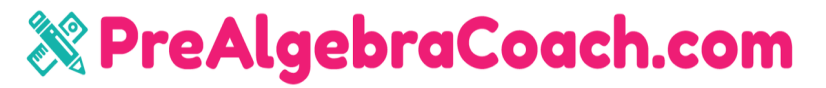 Place Value
Sample Problem 5:  Write the following numbers in expanded form.
1,005,456
a.
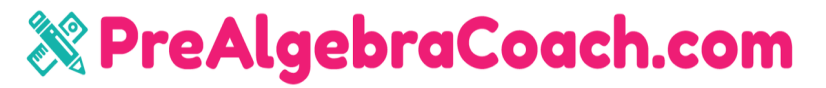 Place Value
Sample Problem 5:  Write the following numbers in expanded form.
1,005,456
a.
Value of 1 = 1 * 1,000,000 = 1,000,000
Value of 5 = 5 * 1,000 = 5,000
Value of 4 = 4 * 100 = 400
Value of 5 = 5 * 10 = 50
Value of 6 = 6 * 1 = 6
1,005,456 = 1,000,000 + 5,000 + 400 + 50 + 6
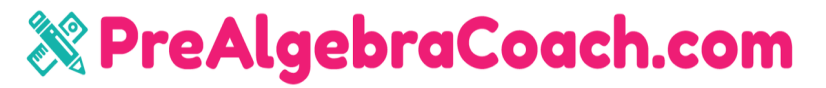 Place Value
Sample Problem 5:  Write the following numbers in expanded form.
234,563,200.045
b.
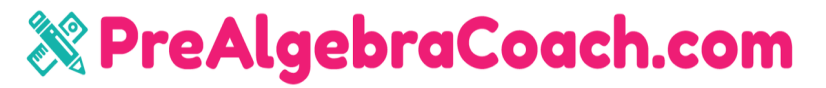 Place Value
Sample Problem 5:  Write the following numbers in expanded form.
234,563,200.045
b.
Value of 2 = 2 * 100,000,000 = 200,000,000
Value of 3 = 3 * 10,000,000 = 30,000,000
Value of 4 = 4 * 1,000,000 = 4,000,000
Value of 5 = 5 * 100,000 = 500,000
Value of 6 = 6 * 10,000 = 60,000
Value of 3 = 3 * 1,000 = 3,000
Value of 2 = 2 * 100 = 200
Value of 4 = 4 * 0.01 = 0.04
Value of 5 = 5 * 0.001 = 0.005
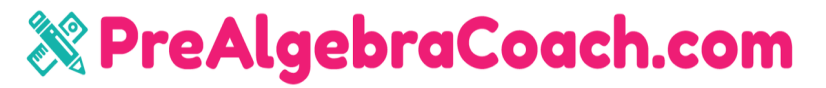 Place Value
Sample Problem 5:  Write the following numbers in expanded form.
234,563,200.045
b.
234,563,200.045 = 200,000,000 + 30,000,000 + 4,000,000 + 500,000 + 60,000 + 3,000 + 200 + 0.04 + 0.005
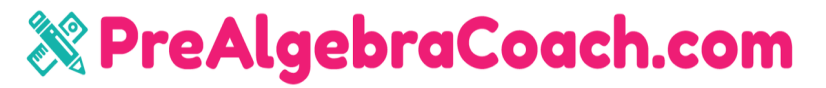 Place Value
Sample Problem 5:  Write the following numbers in expanded form.
25.4078
c.
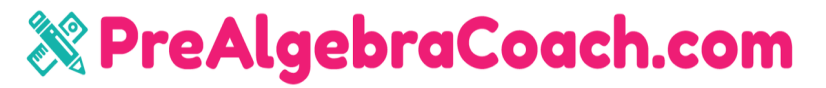 Place Value
Sample Problem 5:  Write the following numbers in expanded form.
25.4078
c.
Value of 2 = 2 * 10 = 20
Value of 5 = 5 * 1 = 5
Value of 4 = 4 * 0.1 = 0.4
Value of 7 = 7 * 0.001 = 0.007
Value of 8 = 8 * 0.0001 = 0.0008
25.4078 = 20 + 5 + 0.4 + 0.007 + 0.0008
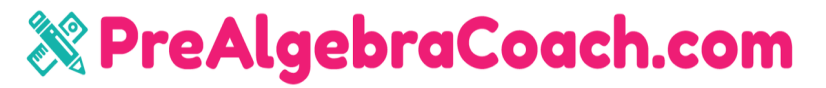